Avalanche Diodes Array – ADA-5D
G.Collazuol
INFN Padova
CdS 2024/7/5
University of Pisa & INFN Pisa /  University of Siena & INFN Pisa
University of Padova & INFN Padova  / University of Pavia & INFN Pavia
University of Trento & TIFPA  / Fondazione Bruno Kessler FBK (Trento)
Development thick LGADs and related large dynamic range electronics 

   -  large pixels (3mm x 3mm) 
   -  sensor thickness 200-300 um
Example of thick LGAD implementation
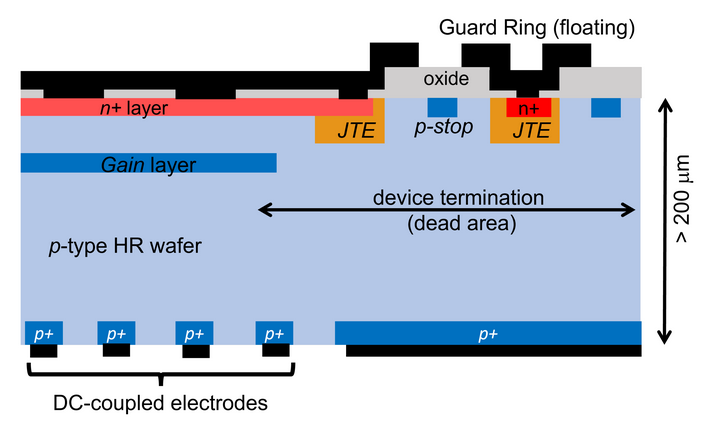 mini-TILE (2.4cm x 2.4 cm):
   16 FE = 8 x 8  LGADs
FE chip
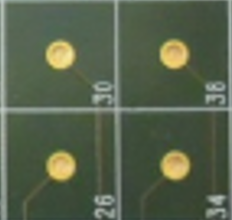 Each FE chip, connected to 4 LGADS, implements:

- double gain linear range to cover > 1000 m.i.p.
- internal ADC
- internal TAC + ADC conversion
- Track & Hold
ADA-5D
TARGET APPLICATION = space experiments … tight requirements
Charge & Timing 5D detector:    x,y,z, charge, time (5D)
Charge measurement:    
-  large dynamic range > 1000 m.i.p.
-  charge resolution for proton < 0.1  =>  200-300 mm sensors for primary ionization
Timing measurement:
-  sub-ns resolution (e.g., for 10 – 20 cm flight path  100 ps)
Space resolution and granularity:
- modest granularity (3mm x 3mm pixels) to cover large O(m2) sensitive area
- an independent TRACKER is in charge of the fine spatial resolution
Power budget:
- VERY challenging < 150 W/m2
Radiation hardness:
- modest problem for space experiments < 1011 1 MeV neq  (TID ~100 krad)
- 2 -
ADA-5D
Gain and Time resolution
with G ~ 10-20  dominant term in time resol. is the Landau tails jitter 
~ 100ps feasible with a low threshold (ok as S/N>30 for 1 m.i.p)
e.g.:  100 ps resolution with:

300 um thickness
G=23
threshold ~ 20 – 30  mV
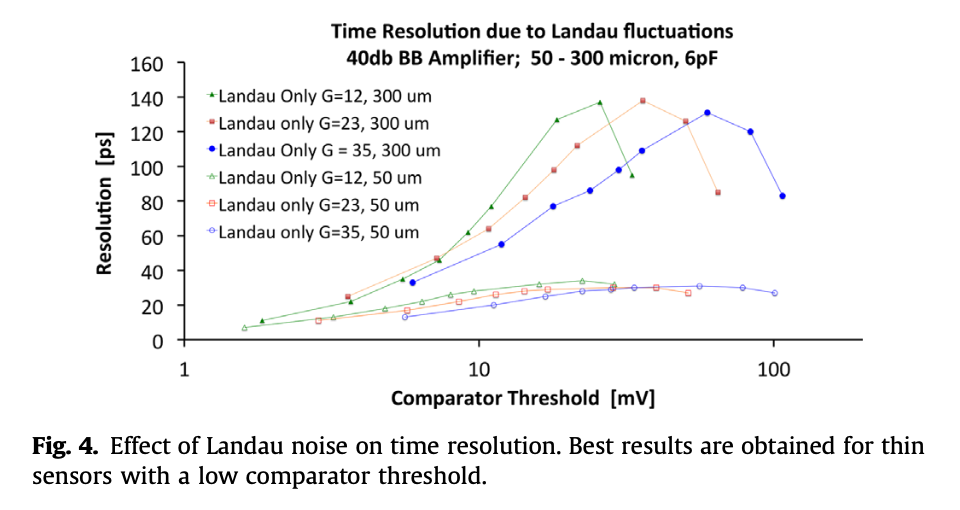 z
Nuclear Instruments and Methods in Physics Research A 845 (2017) 47–51
ADA-5D
Activities in 2024
TIFPA  - caratterizzazione laser IR di campioni LGAD FBK con spessore 275um
Pisa - ottimi risultati con CR muons tests con elettronica di r/o APIX/ASAP
Pavia – completata produzione prima versione ASIC di FE (TAC, no ADC) => sotto test
FBK - primo batch di LGAD per ADA_5 in consegna a Luglio 2024
Padova
- TIMEPIX3 silicon based tracker (only electronics)
Padova = 10GHz RF amplifier for single channels readout
Test Beam @ SPS ions => November 2024
Activities in 2025
TIFPA - caratterizzazione laser IR di campioni LGAD FBK con spessore 275um
Pavia – nuova versione del ASIC con on-chip ADC e interfaccia digitale per R/O
FBK - secondo batch di LGAD
Padova
Digital readout fast digital readout board
Telescope tracker based on TimePix4
Test Beam @ SPS ions => November 2025
ADA-5D
Resources @ INFN Padova
FTE Padova 2024/7 => 50%
G.Collazuol  	10 %
M.Feltre  	30%
M.Mattiazzi  	30%
Preventivi 2025
Consumo per circa 10kEuro
Missioni (CERN) per circa 5kEuro
Richieste 2025 in Sezione PD
Servizio Elettronica  
     programmazione FPGA TimePix4+ SiPixels (collab. con INFN FE) ~ 3m.p.
Servizi Tecnici ed Elettronici
     elettronica ancillare TimePix4 (collab. con INFN FE) ~ 1m.p.
Servizio Progettazione Meccanica 
     disegno setup telescopio (collaborazione con Stefano Levorato) ~ 1m.p.
Servizio Officina Meccanica
     meccanica telescopio ~ 1m.p.
Additional material ADA-5D
6
ADA_5D
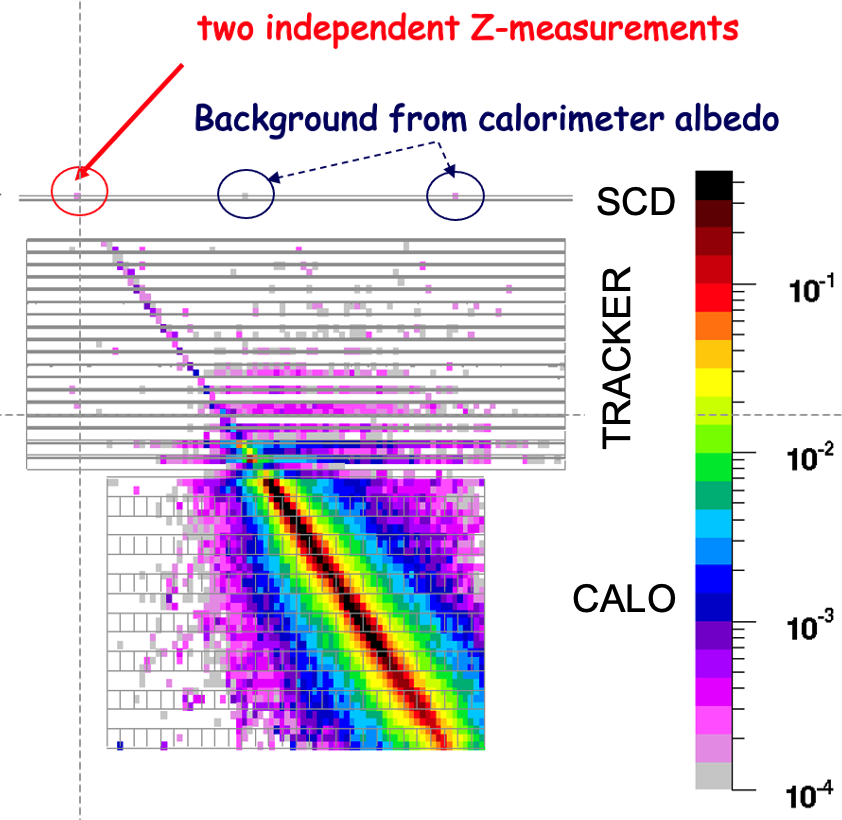 Charge & Timing 5D detector (x,y,z, charge, time) based on LGAD sensors for the next generation of multi-TeV calorimetric experiments in space
CHARGE IDENTIFICATION of cosmic-ray ions
with charge 1 ≤ Z ≤ 30 via multiple dE/dx ∝ Z2
in a pixelated sub-ns Charge-ToF detector (SCD)
Backscattering (BSC) from calorimeter generates fake hits in SCD and tracker, degrading charge-ID as energy increases.
FLUKA simulation of 1 TeV incident carbon nucleus
Arrival time (ns) of BSC from calorimeter on SCD:
 a GEANT4 simulation with 30cm flight path
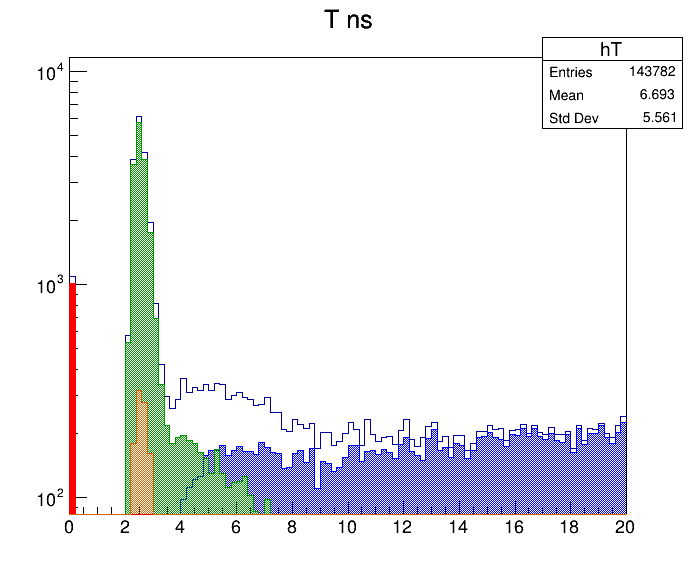 secondaries from BSC photons interacting in SCD
ADA_5D concept: BSC rejection with a
high resolution ToF measurement
BSC electrons
BSC All
-  large dynamic range > 1000 m.i.p
- 100 ps time resolution (e.g. for 20 cm flight path) 
- large pixels (3mm x 3mm) to cover large O(m2) sensitive area
- indipendent TRACKER for fine track resolution
- challenging power budget < 150 W/m2 
- modest Rad Hardness required in space < 1011 1 MeV neq
BSC neutrons
incident protons at t=0
TILE (9.6 cm x 9.6 cm):   16 mini-tiles
 = 256 FE = 16 x 8 x 8 = 1024  LGADs
mini-TILE (2.4cm x 2.4 cm):
   16 FE = 8 x 8  LGADs
FE chip
Each FE chip, connected to 4 LGADS, implements:

- double gain linear range to cover > 1000 m.i.p.
- internal ADC
- internal TAC + ADC conversion
- Track & Hold
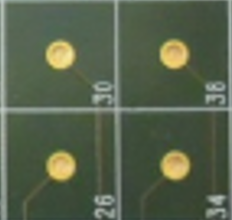 8
LARGE AREA DETECTOR concept:  N tiles per row x M rows   

Example of 1 row equipped with N tiles and readout on either side
ADA-5D goal is limited
to the development
of one TILE (or mini-TILE)
Tile N
Tile 1
...


...

...


...
R/O
R/O
R/O
R/O
R/O
R/O
R/O
R/O
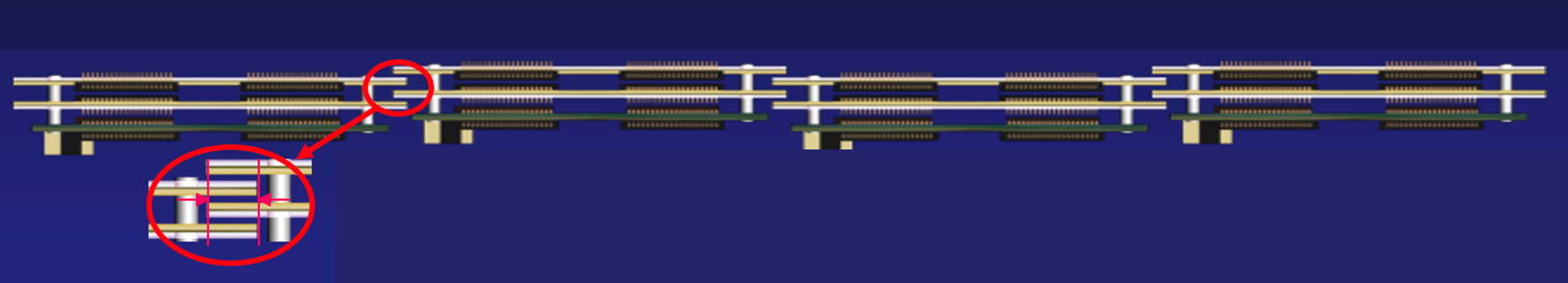 overlapping
staggered
layers
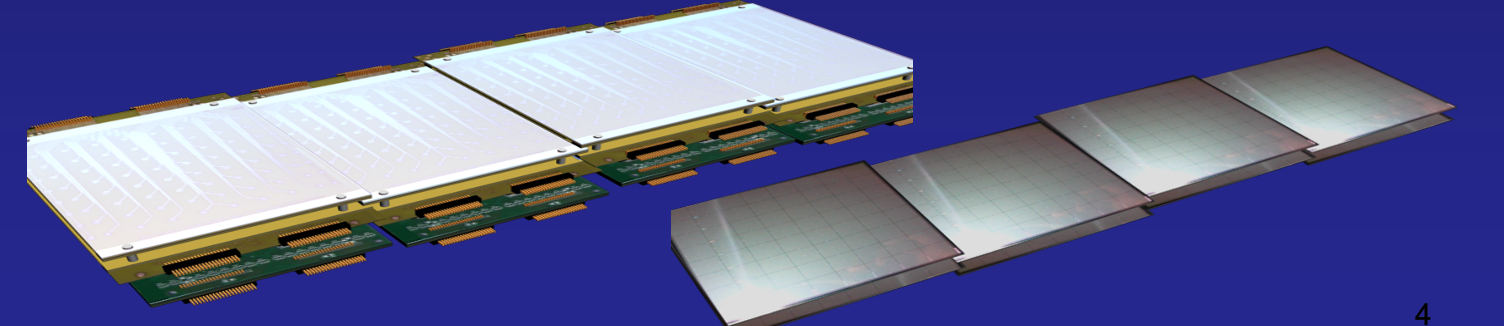 9